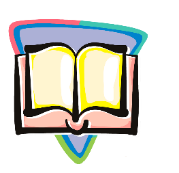 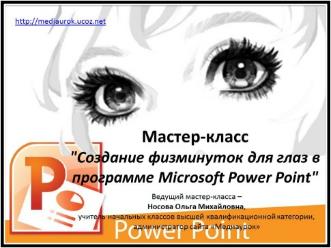 ФИЗМИНУТКАдля глаз«Матрёшки»
Автор: Кулакова Наталья Ивановна,
учитель начальных классов
государственного учреждения образования
«Средняя школа № 26 г.Гродно»
2017 год
Работа выполнена в рамках МК "Создание физминуток для глаз в программе Microsoft PowerPoint"
http://mediaurok.ucoz.net
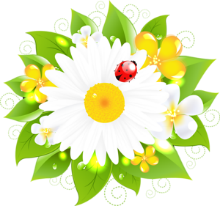 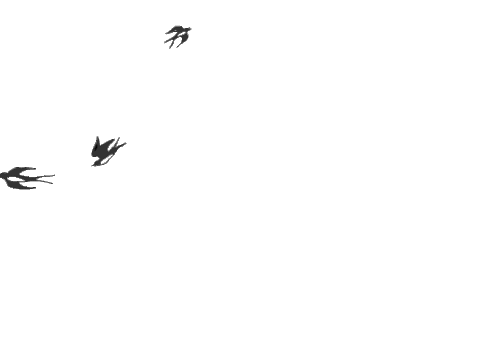 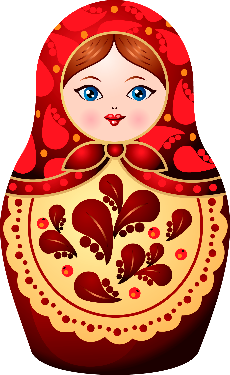 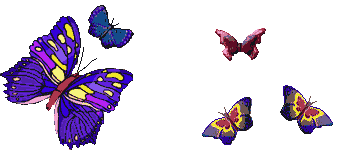 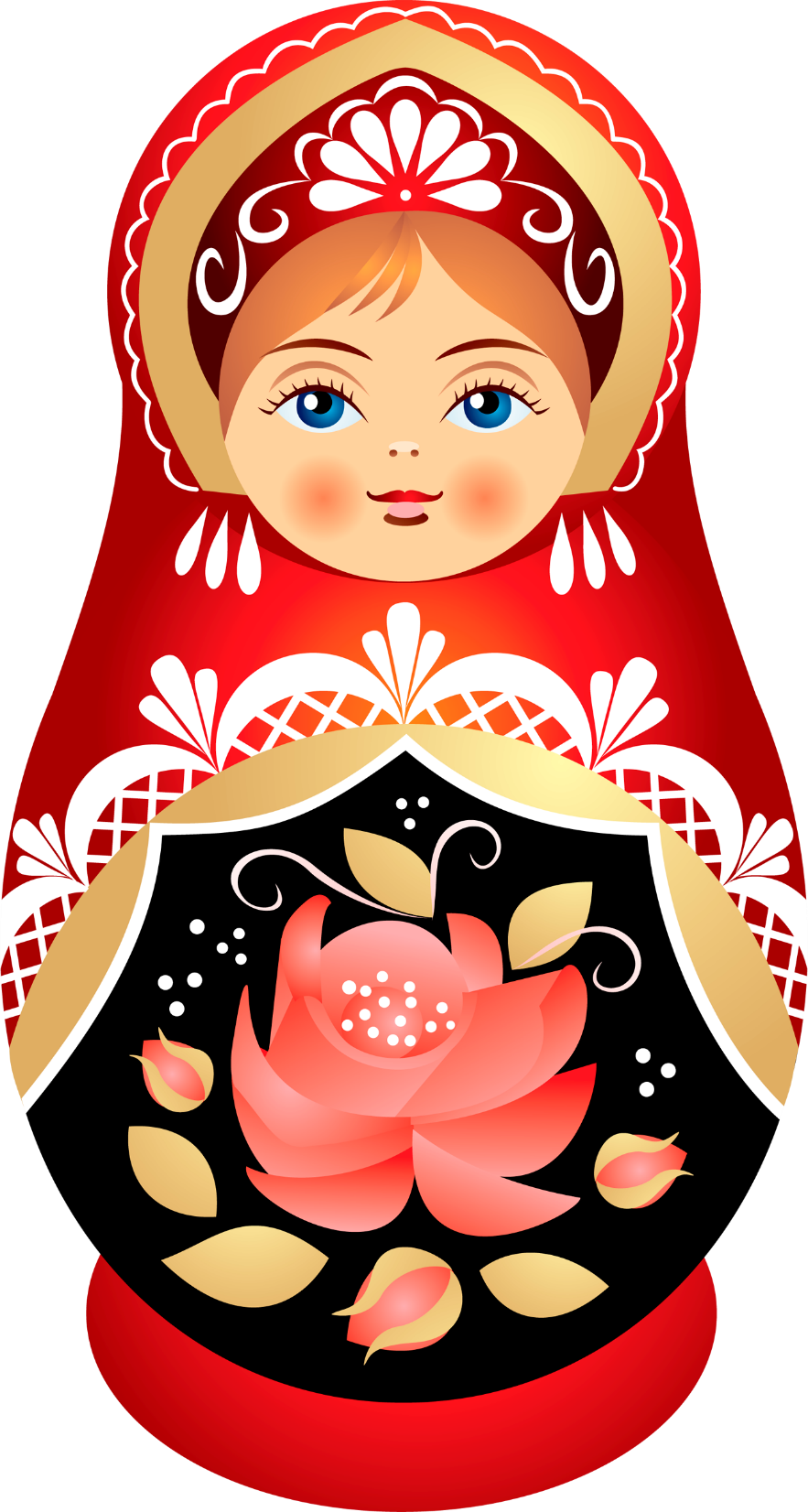 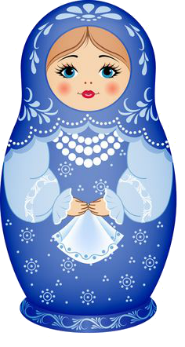 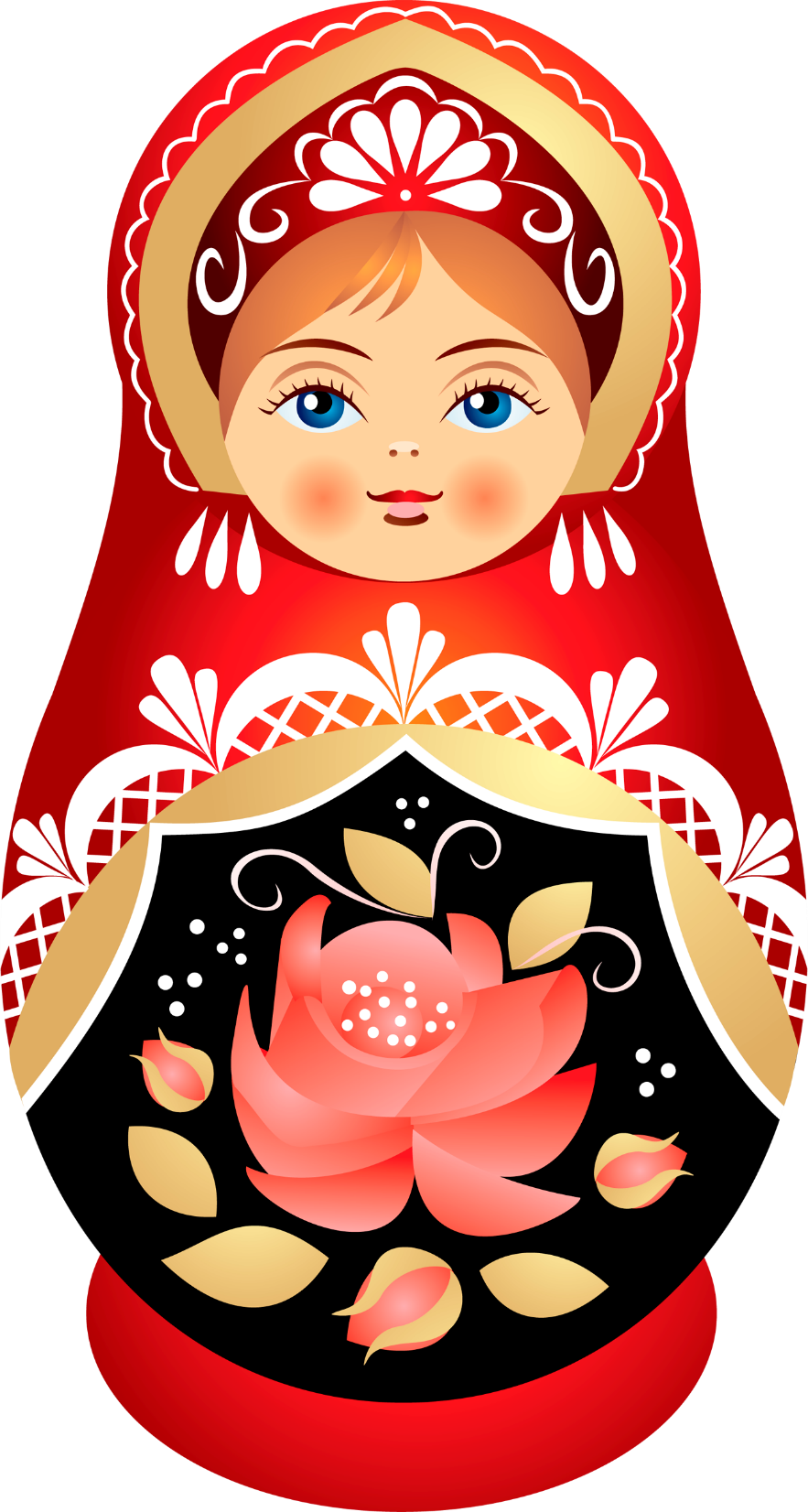 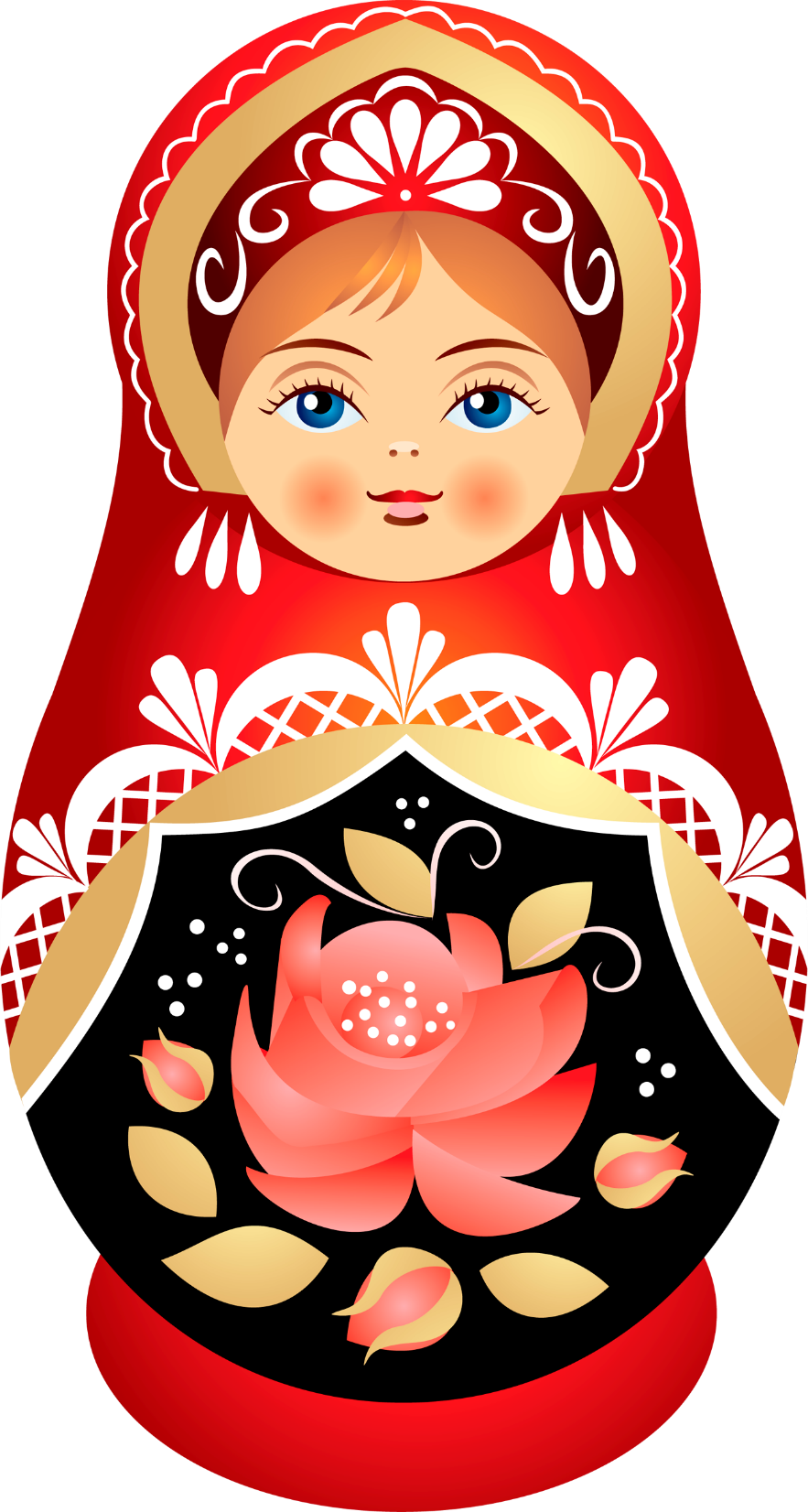 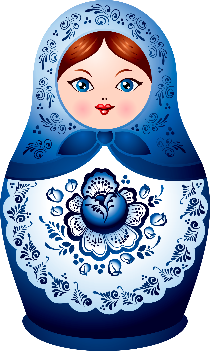 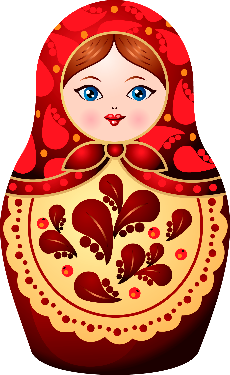 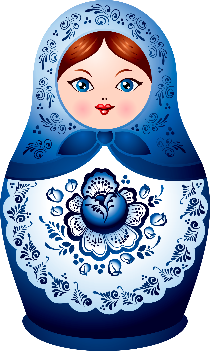 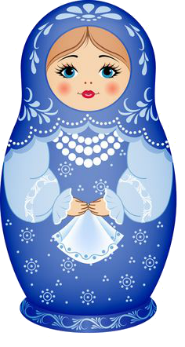 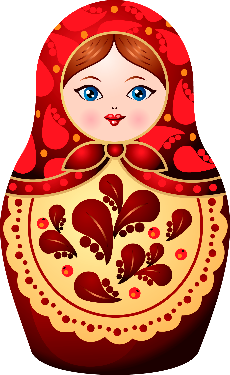 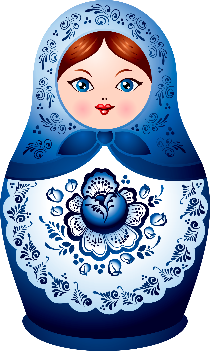 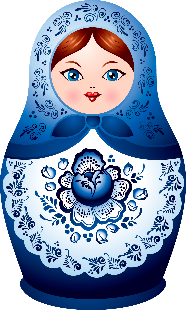 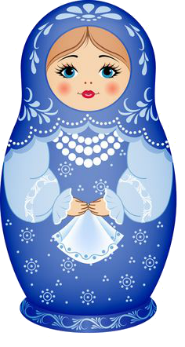 Источники:
https://i.ytimg.com/vi/N9Icp9Y2lB4/maxresdefault.jpg фон  для титульника
http://radikal.ru/lfp/i056.radikal.ru/1112/22/3bf18dae6272.png/htm фон
http://img-fotki.yandex.ru/get/6409/20573769.d/0_8267d_3f475a0f_M.jpg ромашка
http://img-fotki.yandex.ru/get/6803/16969765.234/0_904cf_98931a33_orig.png матрешка 1
http://img-fotki.yandex.ru/get/6745/16969765.234/0_904d3_9ed1091_orig.png матрешка 2
http://img-fotki.yandex.ru/get/6843/16969765.234/0_904d2_26b4a11e_orig.png матрешка 3 
https://s-media-cache-ak0.pinimg.com/236x/3a/ee/bb/3aeebbfc09c010b4835074e775cfccaf.jpg матрешка 4
http://img0.liveinternet.ru/images/attach/c/4/122/650/122650820_49f4eeaa8df66d6941de4a36c6dd05b52e2dce152675459.gif бабочки
http://static.tumblr.com/76656c275a2ecc49cfe82675e954b138/146m83y/aP4moy1eu/tumblr_static_tumblr_mho62cs6aw1rjeb8co1_500.gif ласточки
http://poiskm.org/show/новые-детские-песни?page=2 Новые детские песни «Матрёшки» (минус) (Т.Бурцева - В.Семернин)